به نام حق تعالی
برنامه عملیاتی سالانه در راستای ارتقای کیفی و کمی و علمی و آموزشی گروه درسی زبان انگلیسی متوسطه دوممجموعه سئوالات آزمون های عمومی  و تخصصی کنکور سنوات سالهای قبل (رشته تجربی)
تهیه و تنظیم: زهرا صفدری

ناحیه یک آموزش و پرورش

هنرستان حکمت
سوالات عمومی زبان کنکور رشته تجربی سالهای
91-92-93-94
زبان انگلیسی  سال 91
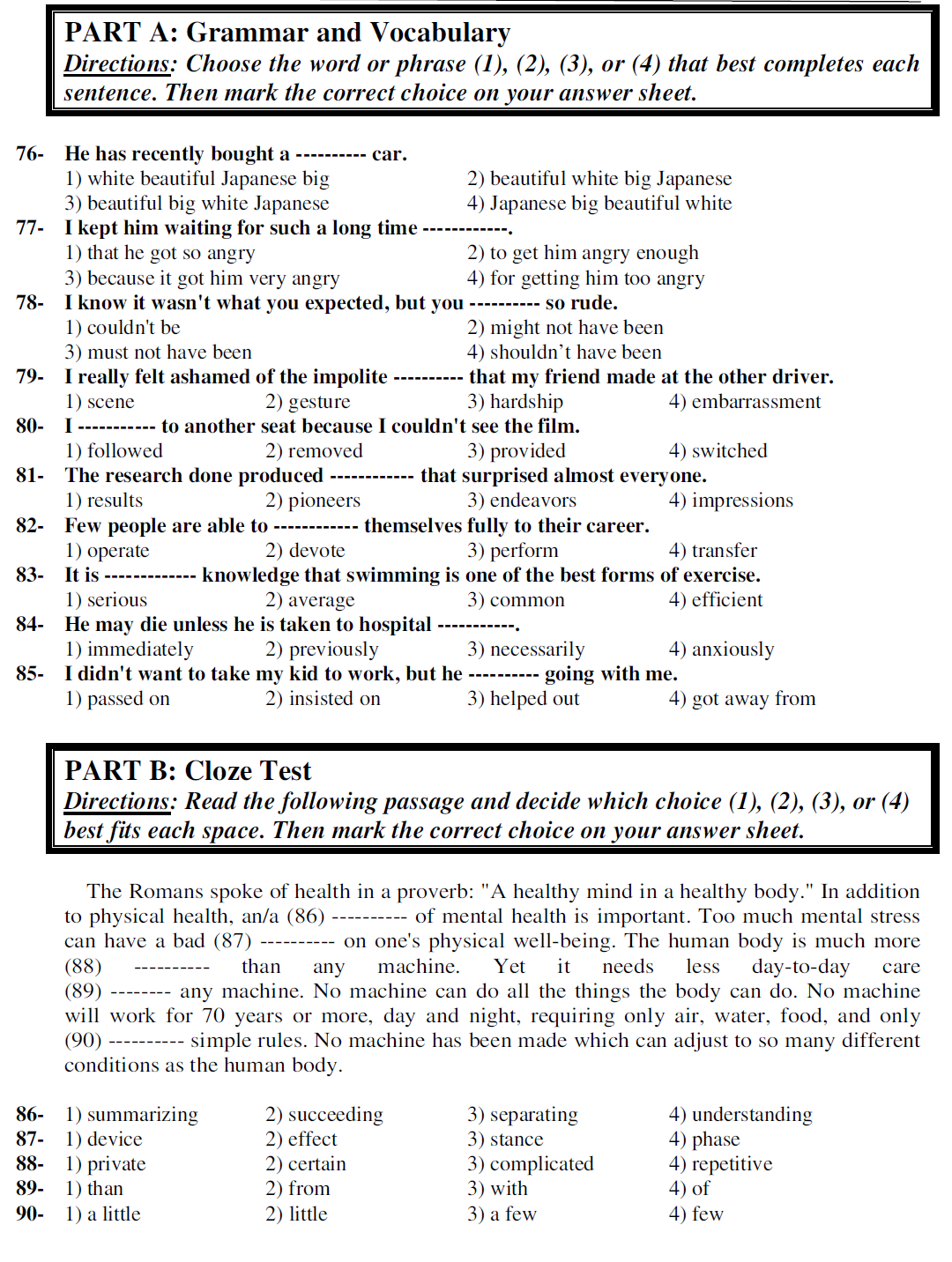 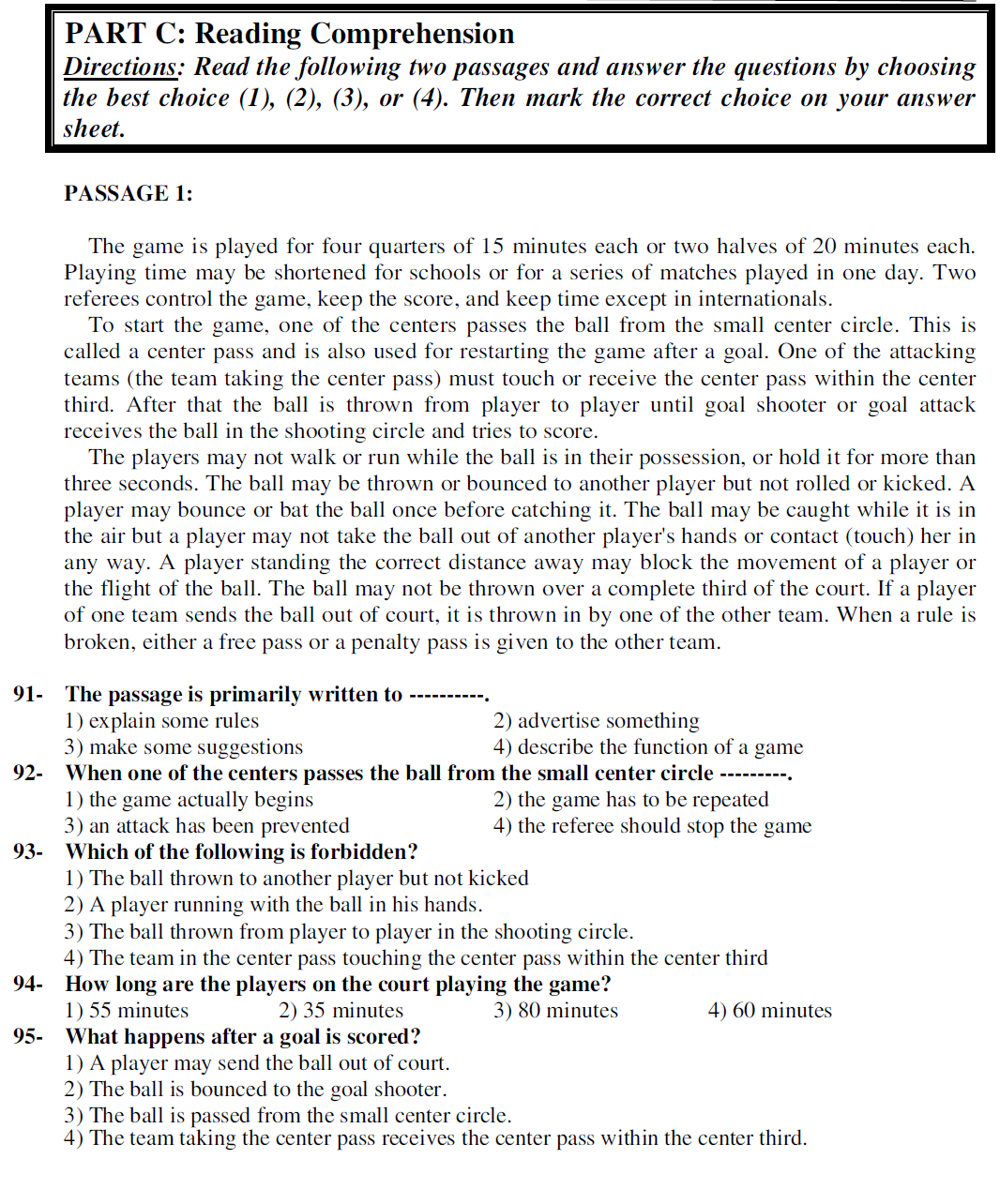 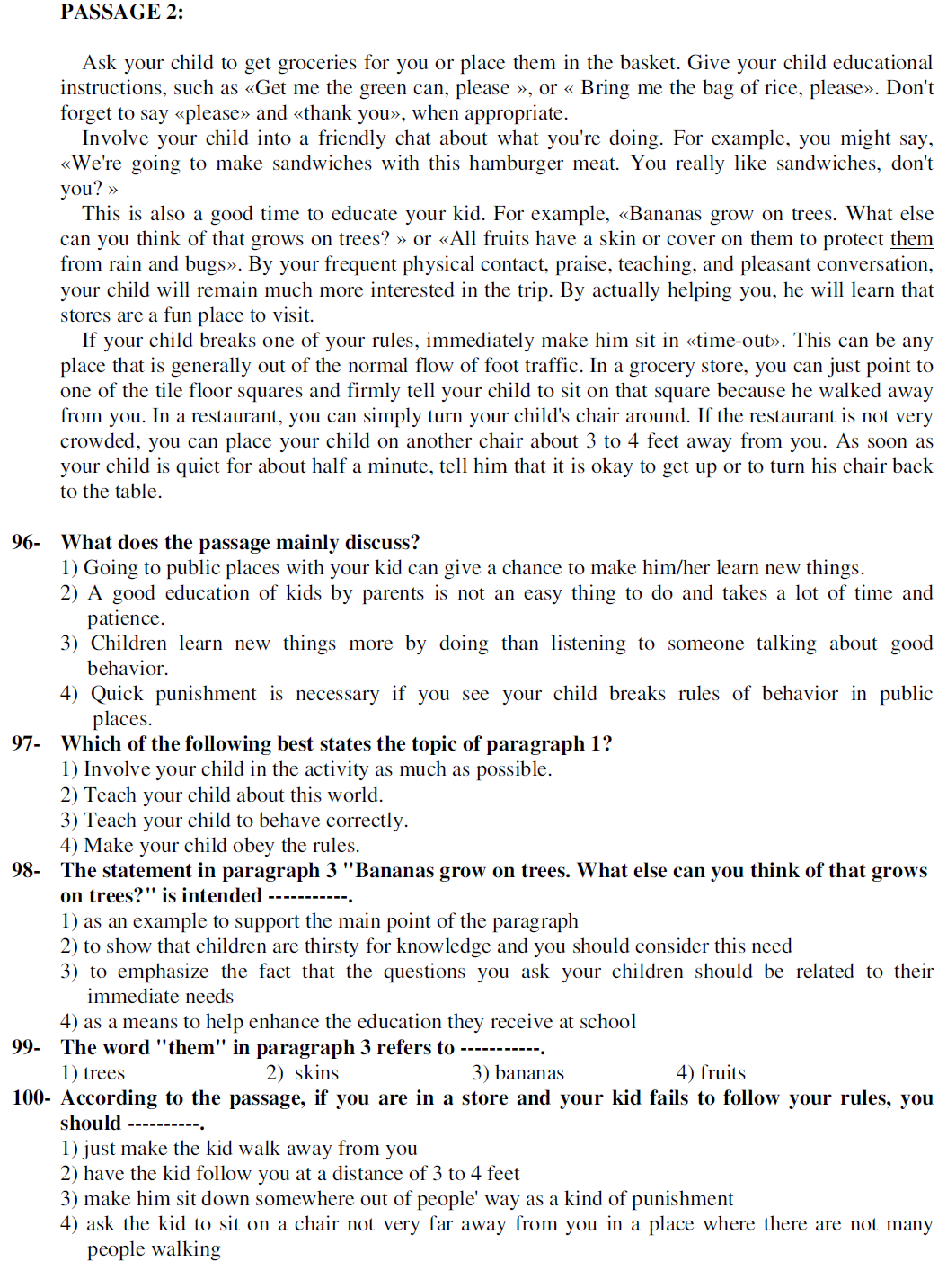 زبان انگلیسی  سال 92
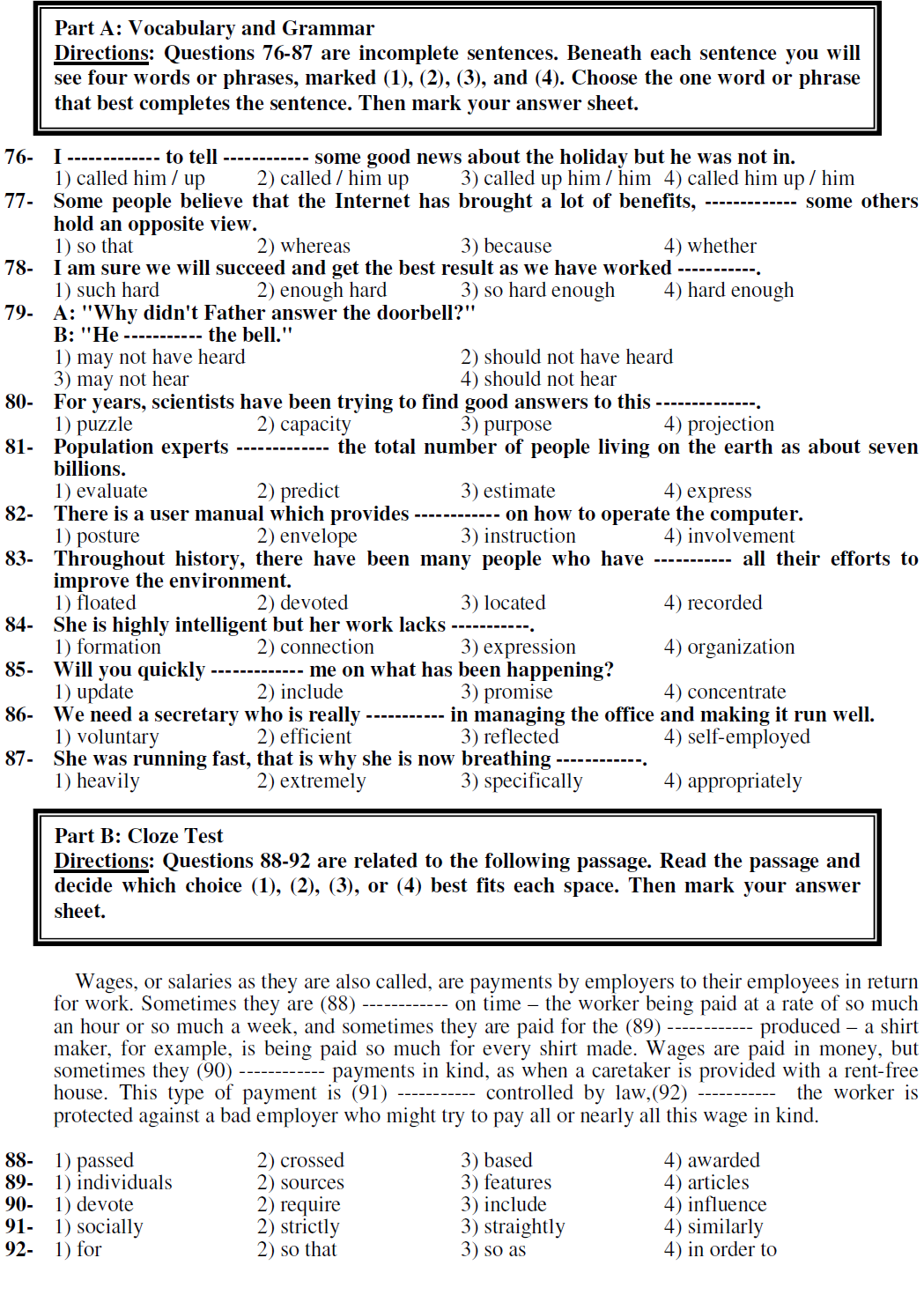 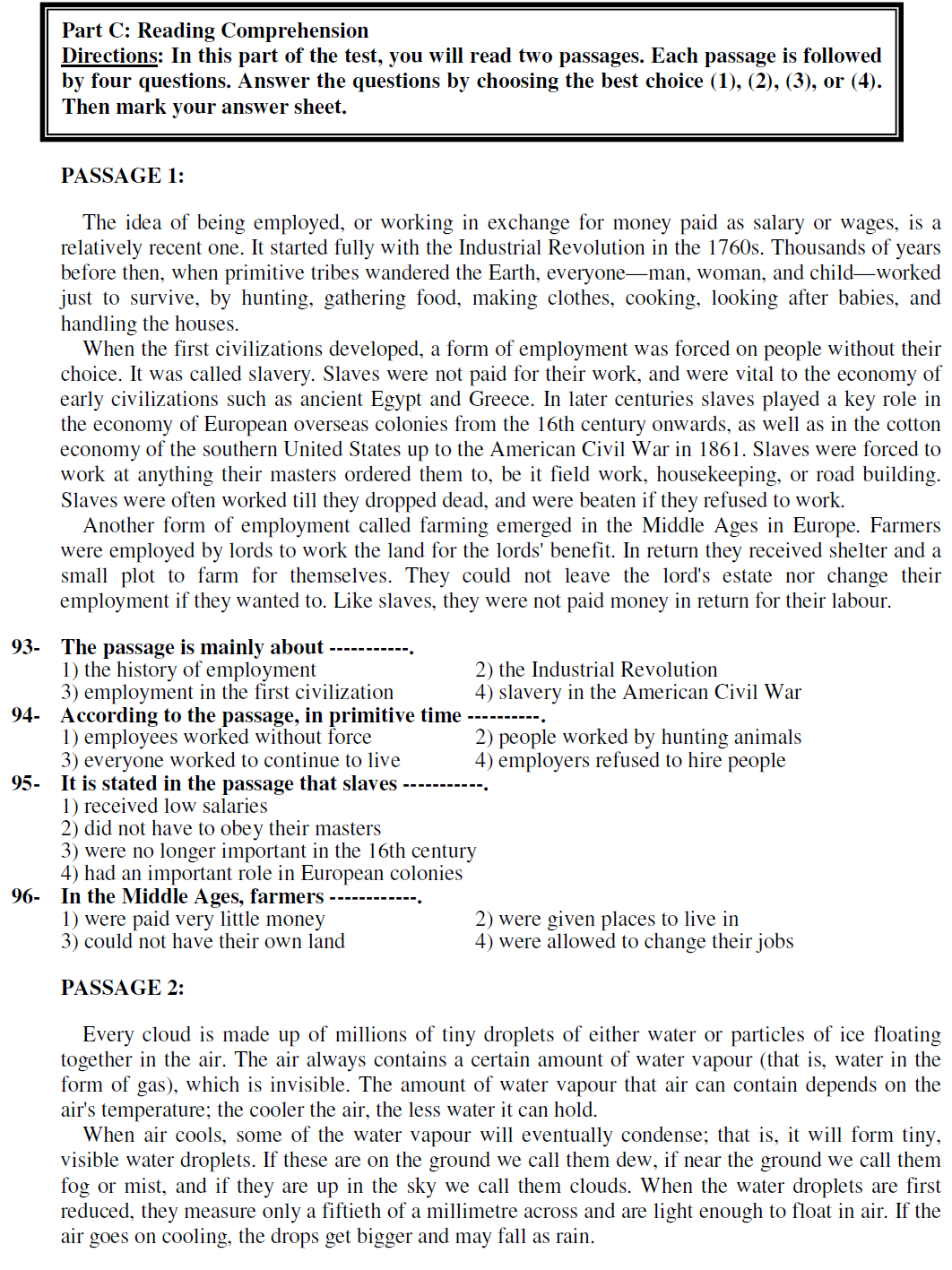 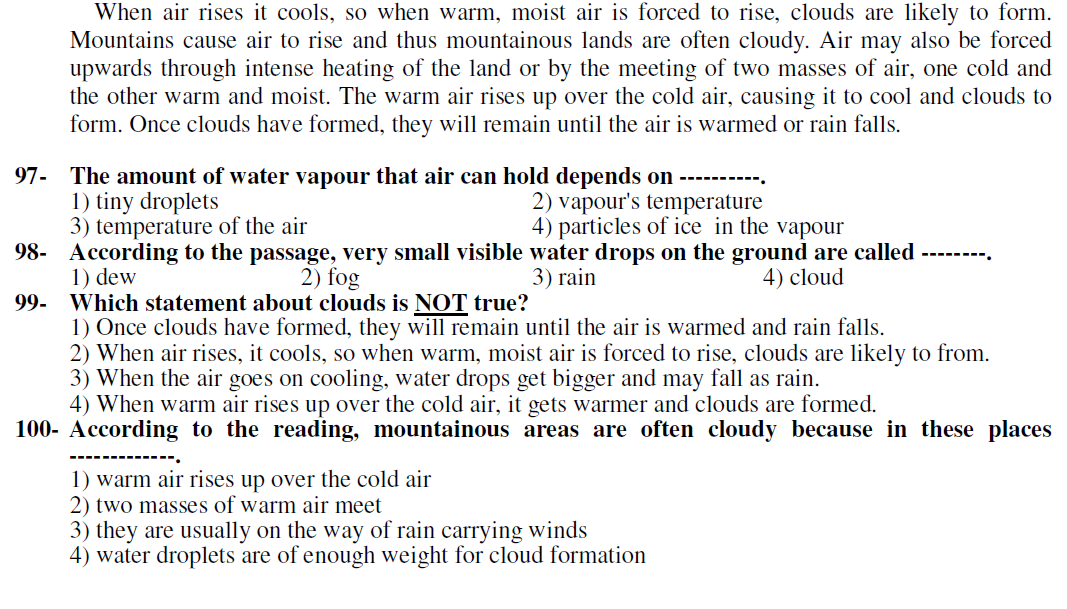 زبان انگلیسی  سال 93
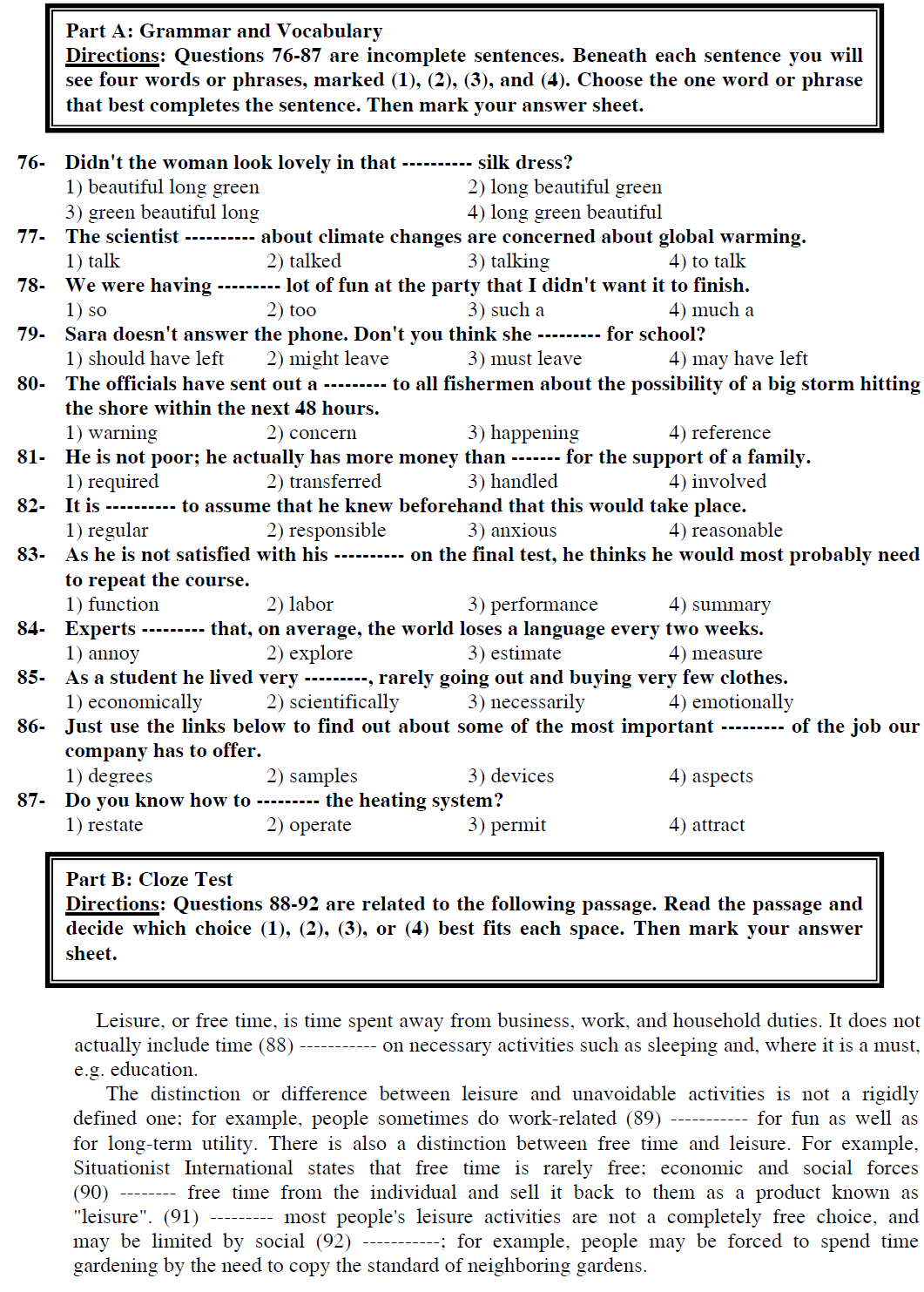 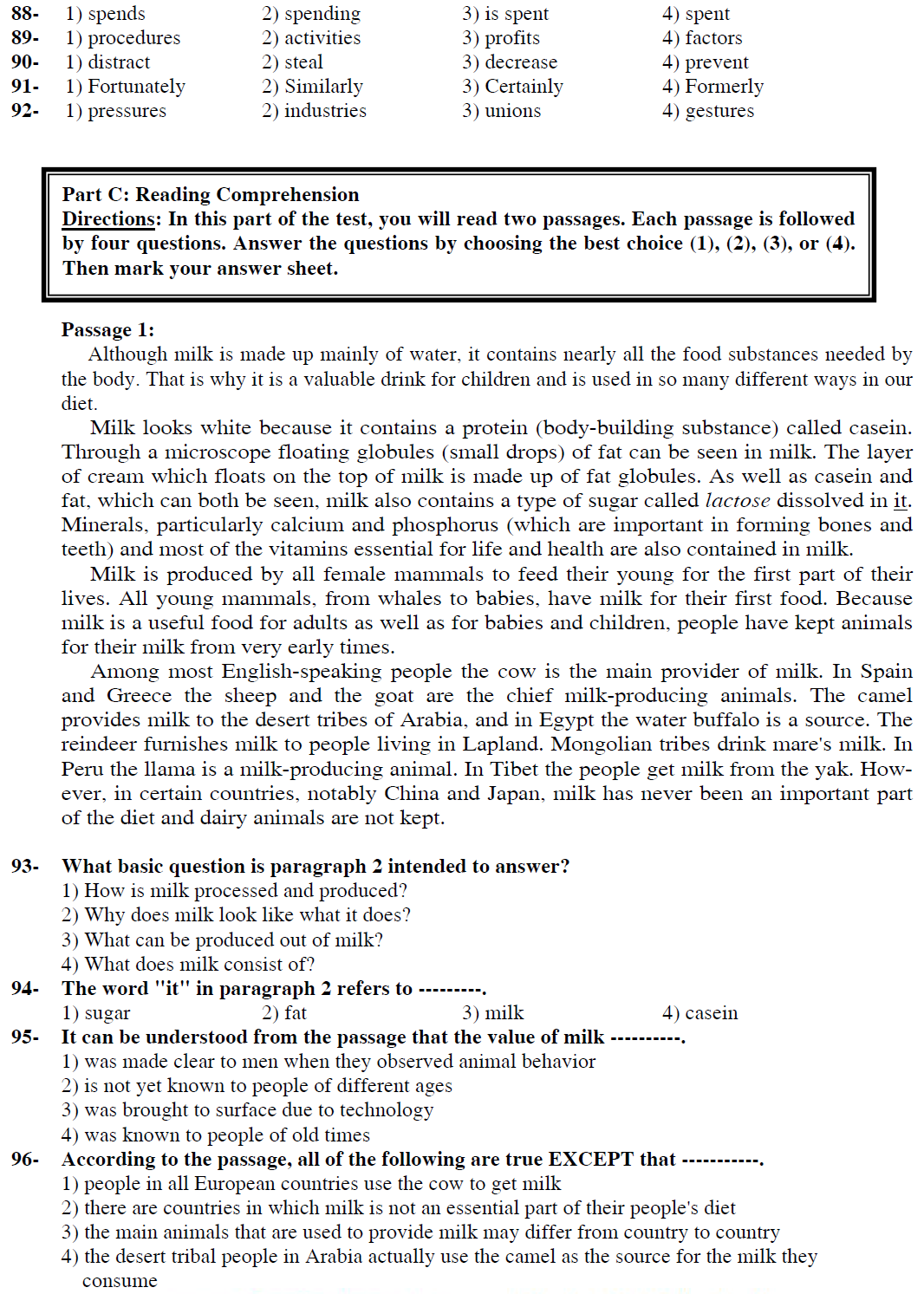 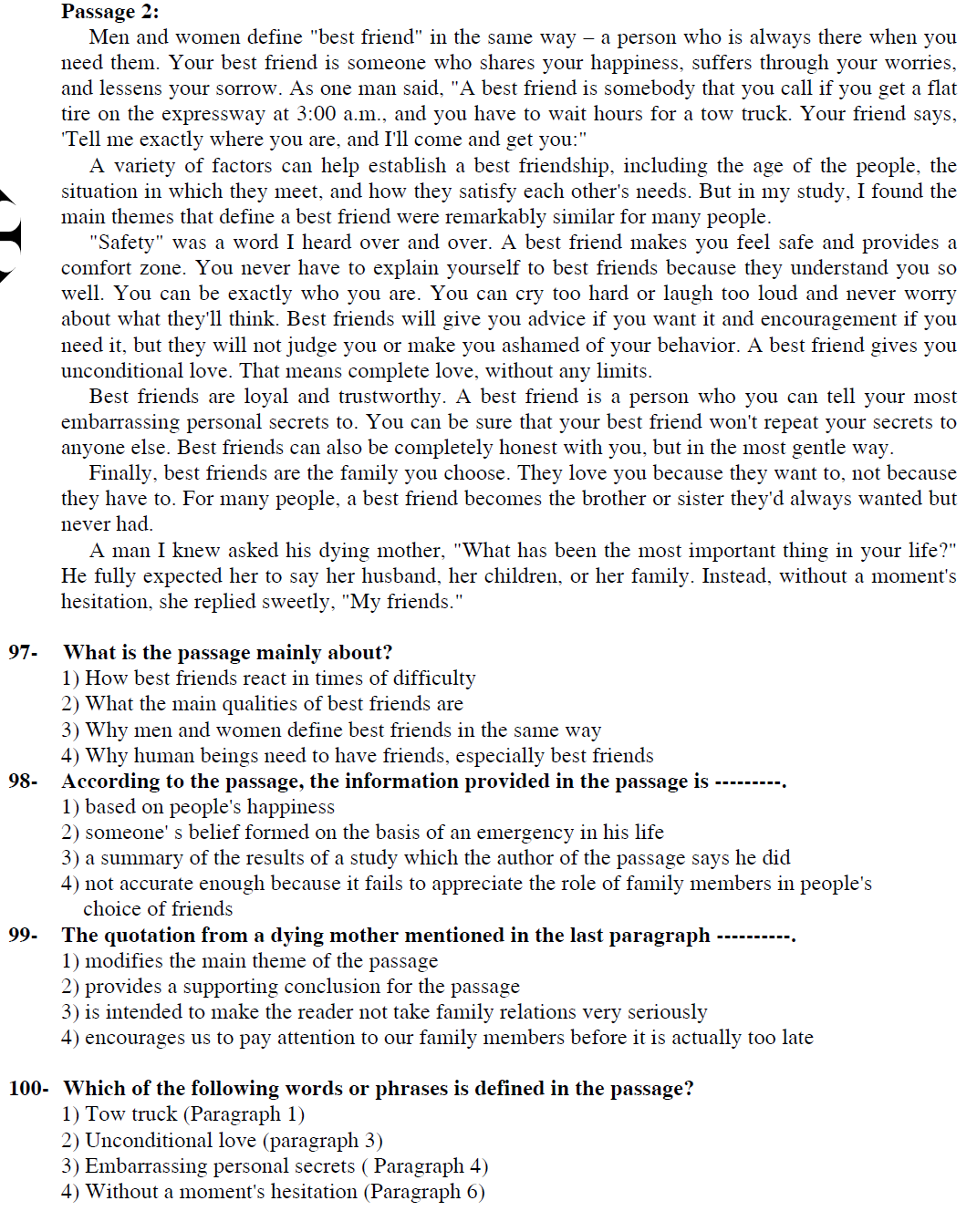 زبان انگلیسی  سال 94
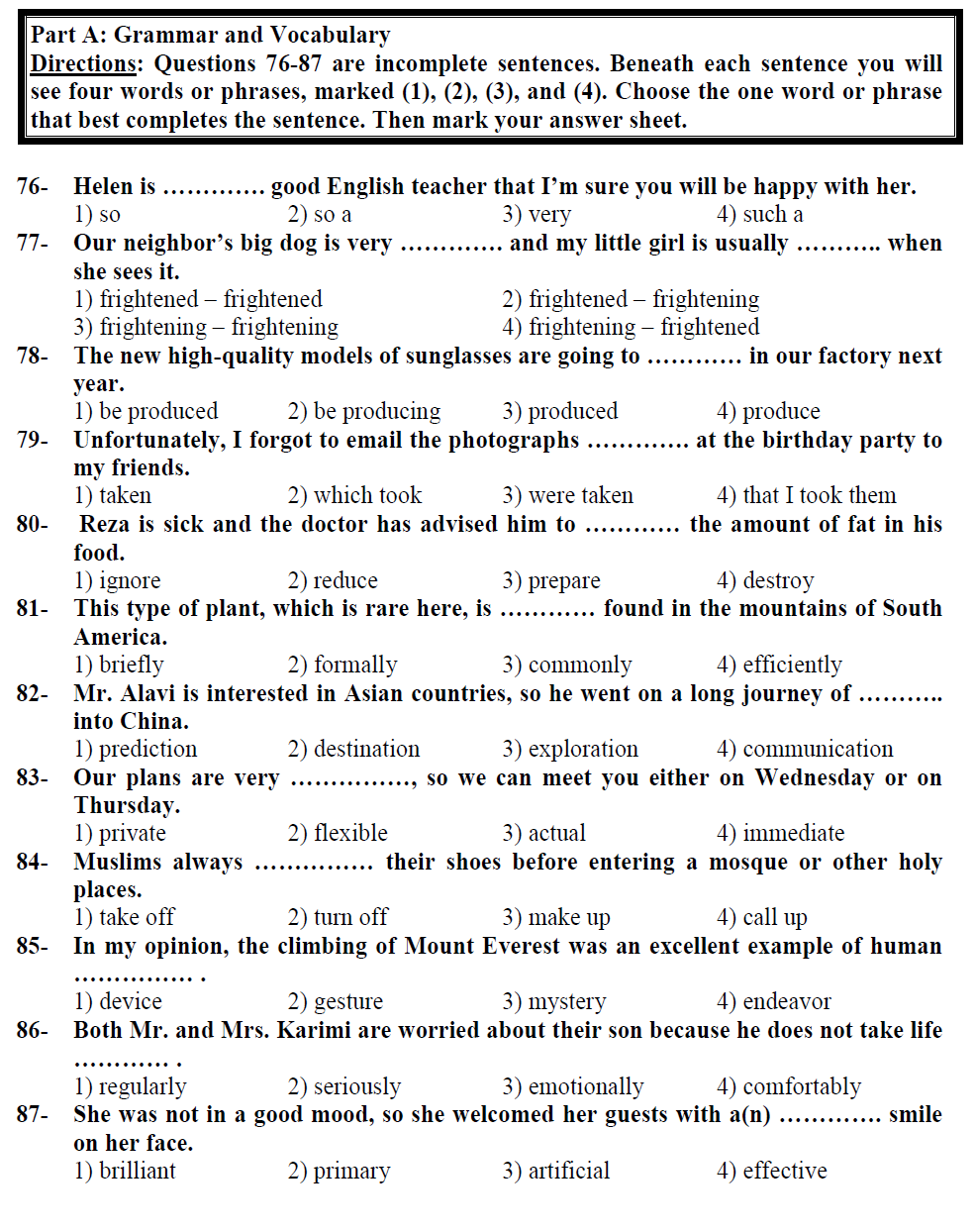 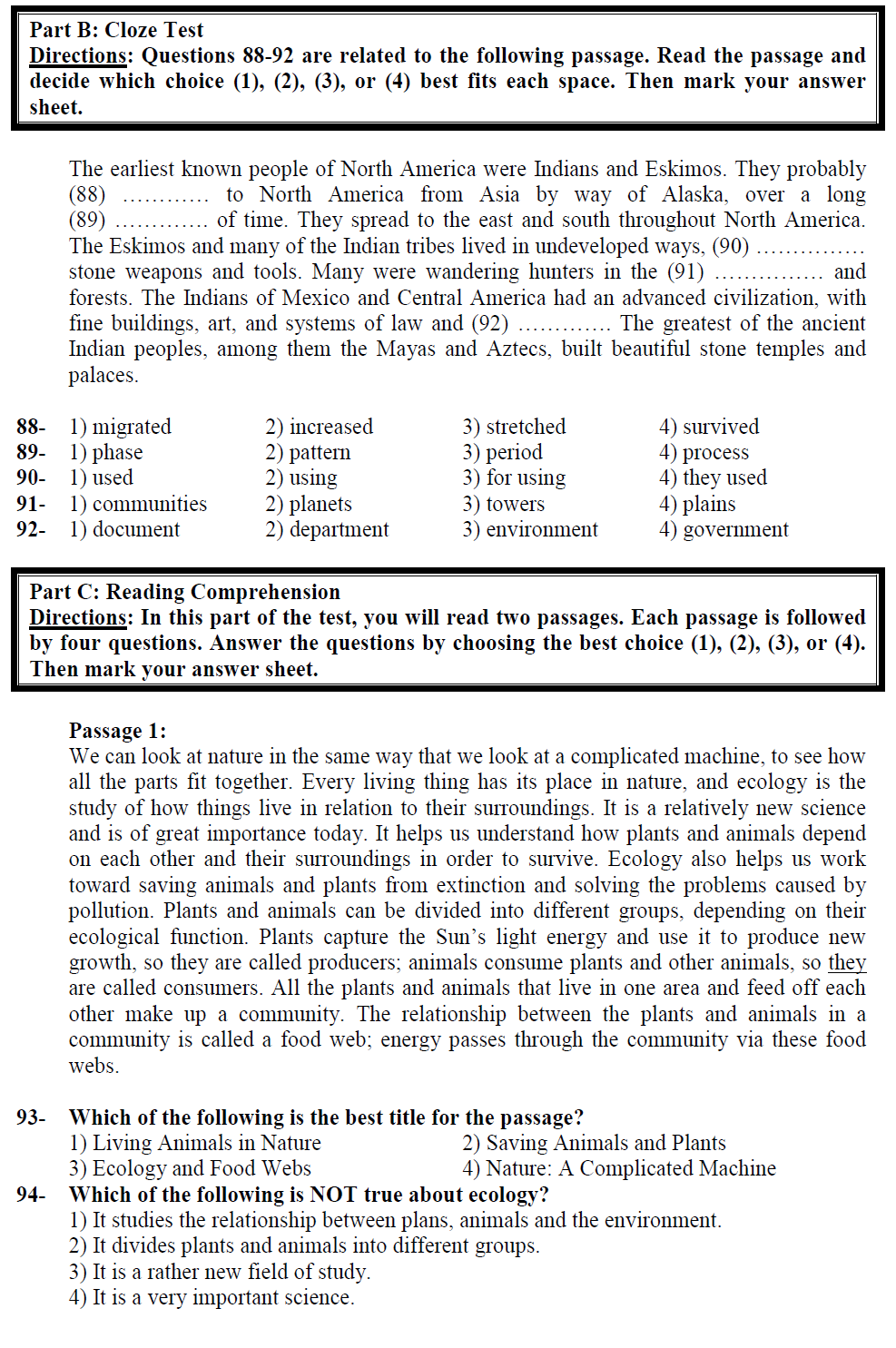 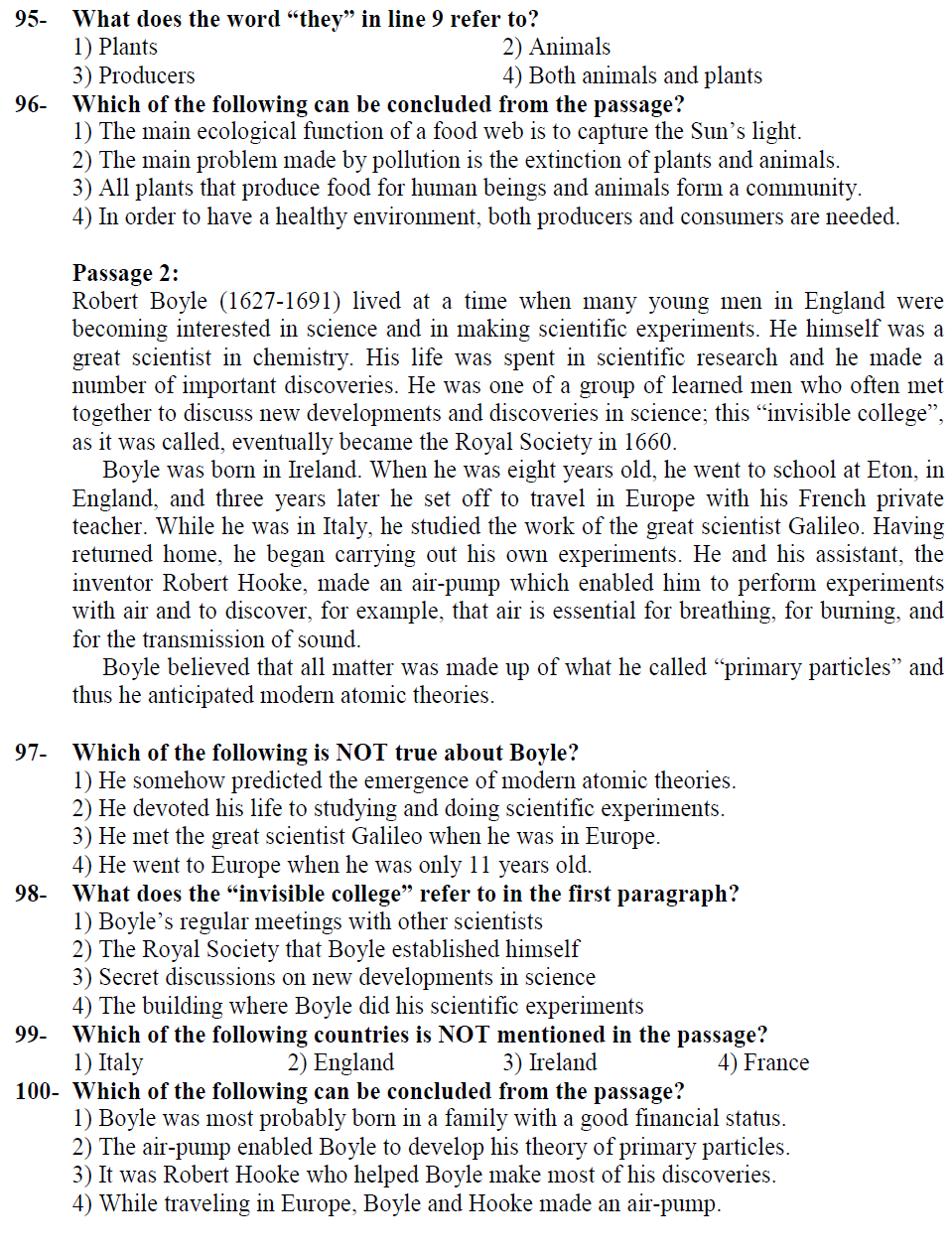 با آرزوی موفقیت برای تمام دانش آموزان



تهیه و تنظیم : زهرا صفدری
از دبیرستان و هنرستان : حکمت